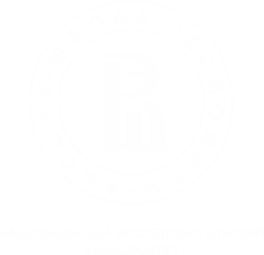 Комплексная система управления мероприятиями университета SmartEvent на платформе 1С
Спикер:
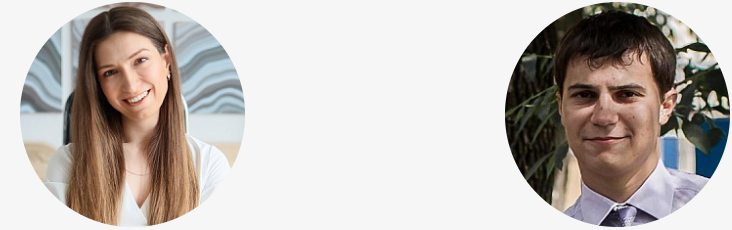 Екатерина БелинскаяЗаместитель начальника Управления цифровизации административных процессов
Москва, 2022
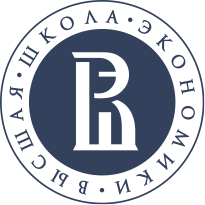 Содержание
Предпосылки и разработка SmartEvent
Возможности решения
SmartEvent в цифрах
Интерфейс
Ясинская международная научная конференция (Апрельская конференция) в SmartEvent
2
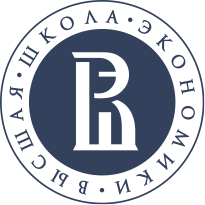 Предпосылки и разработка SmartEvent
Предпосылки
Отсутствие сквозного учета мероприятий университета, отсутствие автоматизированных процессов сбора статистики.
Отсутствие комплексных сервисов организации мероприятий: бронирование помещений, обеспечение пропусков для участников, взаимодействие с контрагентами и спикерами, согласование финансирования.
Отсутствие сервисов подготовки организационной документации: приказы, проекты договоров с контрагентами.
Отсутствие сервисов организации информационных рассылок.
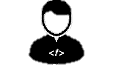 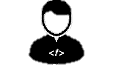 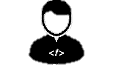 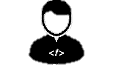 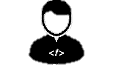 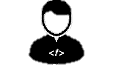 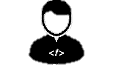 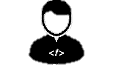 Отсутствие сервисов контроля допуска на территорию и сопровождения участников.
Процесс разработки
Команда НИУ ВШЭ
Продолжительность
Платформа и продукты
Апрель 2020 – Апрель 2021
1 Этап: Разработка
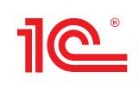 Архитектор с функцией РП
Программист
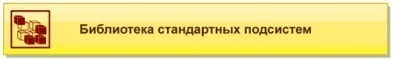 +
2 Этап: Масштабирование и развитие
Апрель 2021 – Сентябрь 2021
Аналитики и программисты
Сентябрь 2021 – по настоящее время
3
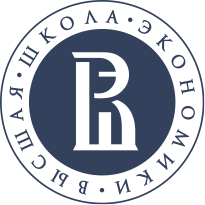 Возможности решения
Сбор аналитики и отчетность
Повторное планирование
Планирование и организация
Проведение
Сервисы взаимодействия:  
с участниками
со спикерами
с ответственными исполнителями
Сервисы регистрации и информационных рассылок
Сервисы организации пропуска на территорию проведения мероприятия
Сервисы формирования отчетов по участникам 
и мероприятиям
Формирование шаблона мероприятия для повторного проведения
Сервисы бронирования помещений и организации технического обеспечения
Сервисы организации трансфера, питания и проживания участников
Сервисы формирования организационных документов: приказ 
о проведении мероприятия, смета
Хранение полной информации о всех проведенных мероприятиях
Схемы расположения помещений, их фотографии и техническое наполнение
Обеспечение оплаты оргвзносов
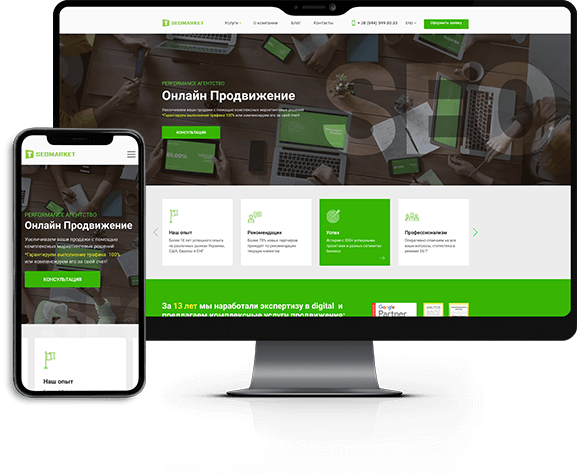 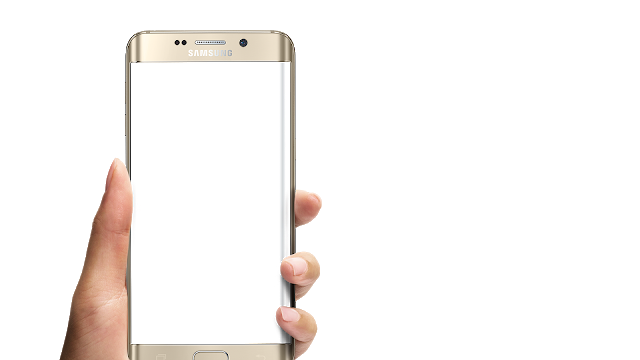 Заказ сувенирной продукции и изготовления информационных материалов
Организация пропуска по индивидуальным QR-кодам участников
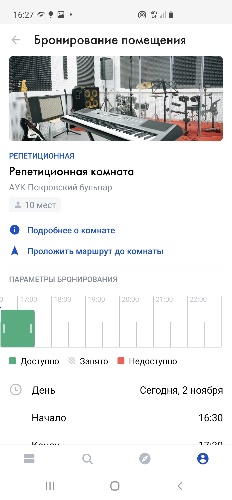 4
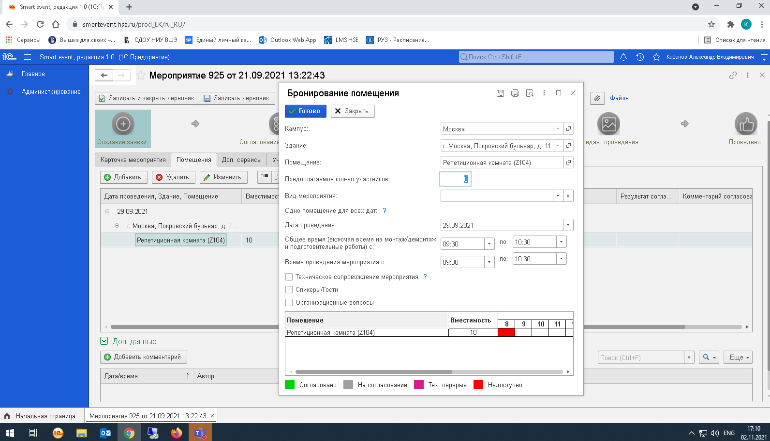 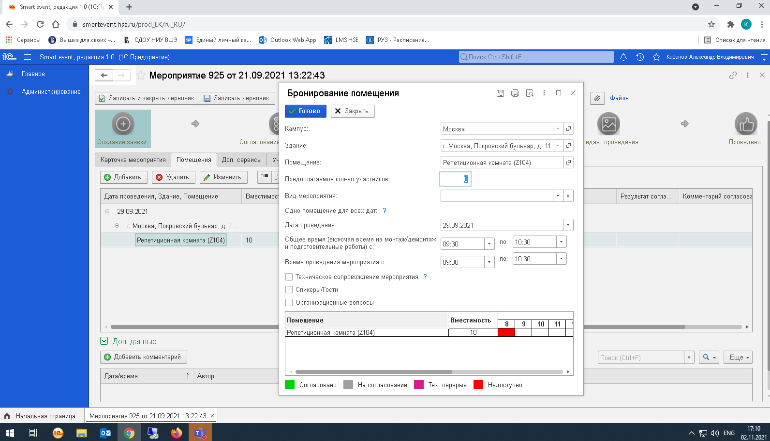 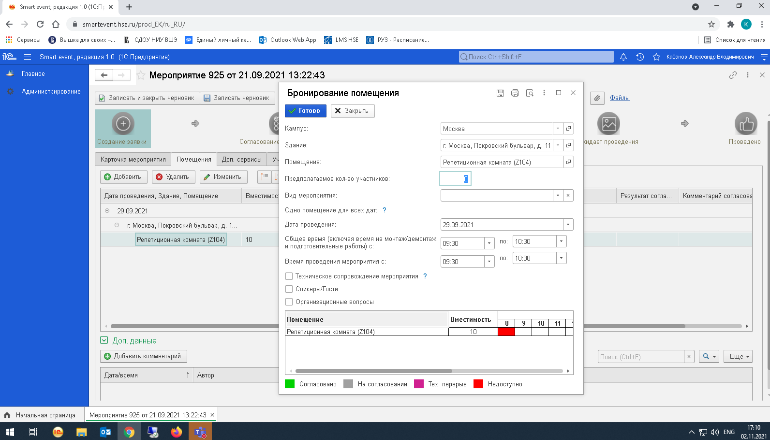 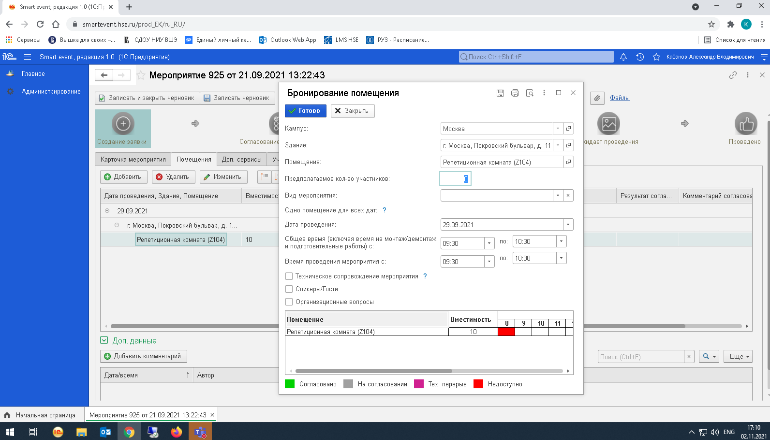 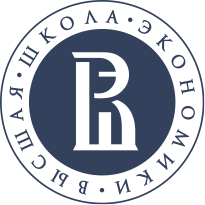 SmartEvent в цифрах
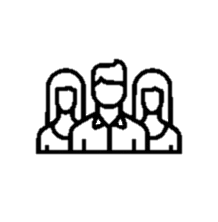 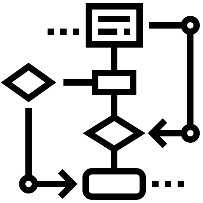 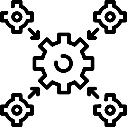 7 интегрированных с SE систем
Более 13 комплексных сервисов
Более 100 000 пользователей во всех филиалах
А также….
Более 700 зарегистрированных мероприятий
Существующие интеграции:
SmartКампус (система учета зданий, помещений, контроля и управления их техническим оснащением)
Google Календарь
MS Exchange 
Единая интеграционная шина НИУ ВШЭ
Мобильное приложение
Портал НИУ ВШЭ (личные кабинеты и площадка для регистрации)
СУРП (система контроля и учета пропусков, получение QR-кода на почту, проход по QR-коду)

Планируемые интеграции: 
CRM НИУ ВШЭ
Система электронного документооборота (СЭД) НИУ ВШЭ
Модуль заказа финансирования
Приоритетные: 
Бронирование помещений
Заказ технического обеспечения
Интеграция с Google Календарём 
Управление рассылками
Комплексные процессы согласования мероприятий
Заказ пропусков на территорию проведения мероприятия, формирование QR-кодов и их рассылка по почте
Кто может использовать систему?
Внутренние:
Студенты
Преподаватели
Сотрудники

Роли в SmartEvent
Пользователь системы (он же – Инициатор мероприятия)
Ответственный за помещение
Ответственный за оборудование
Ответственный за студенческие мероприятия
Администратор
Более 20 из них включают от 300 до 4000 участников
5
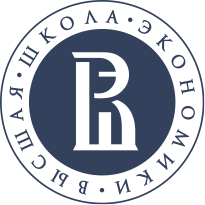 Управление регистрацией
БЭК (SmartEvent)
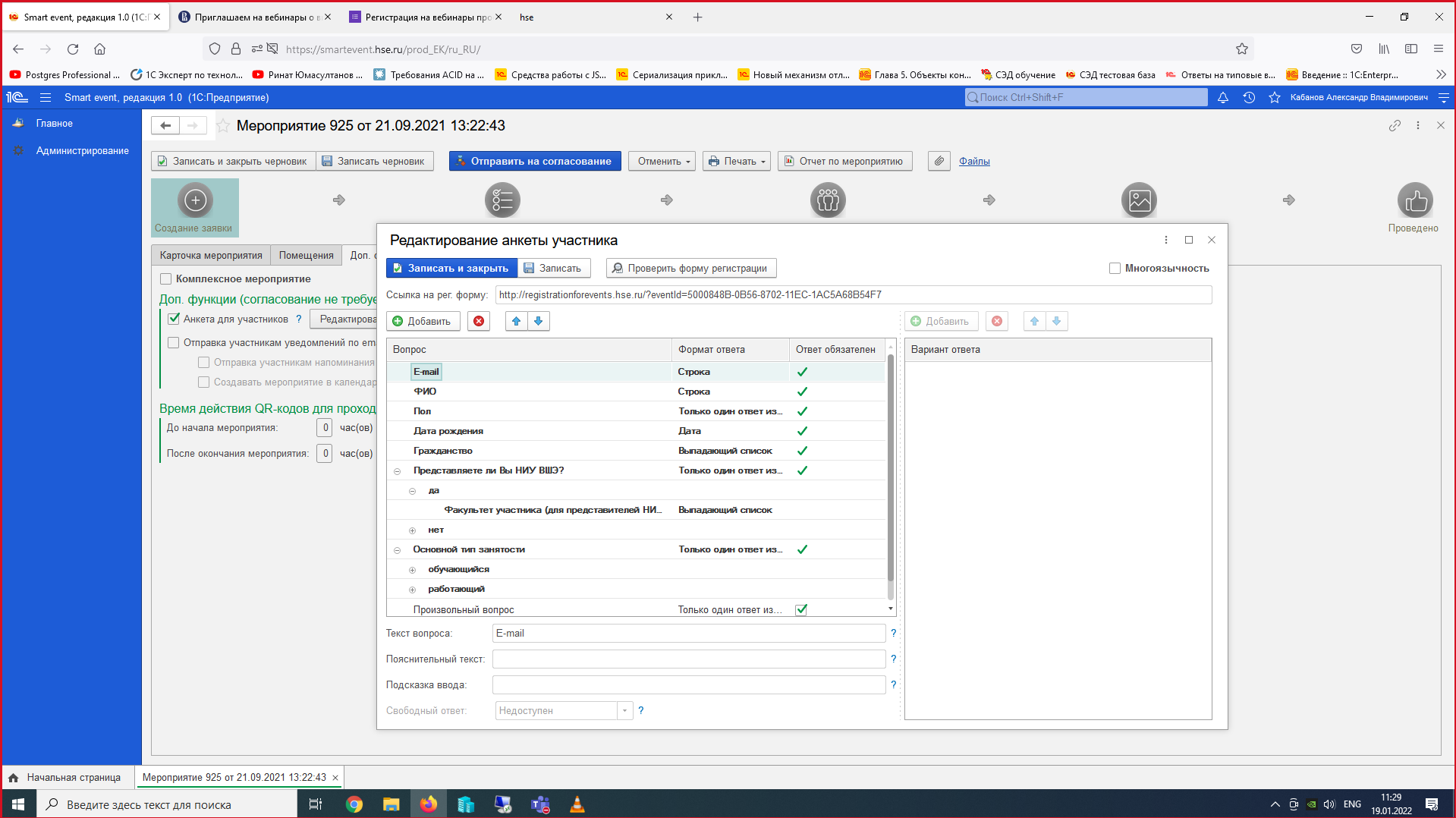 ФРОНТ (Рег.форма)
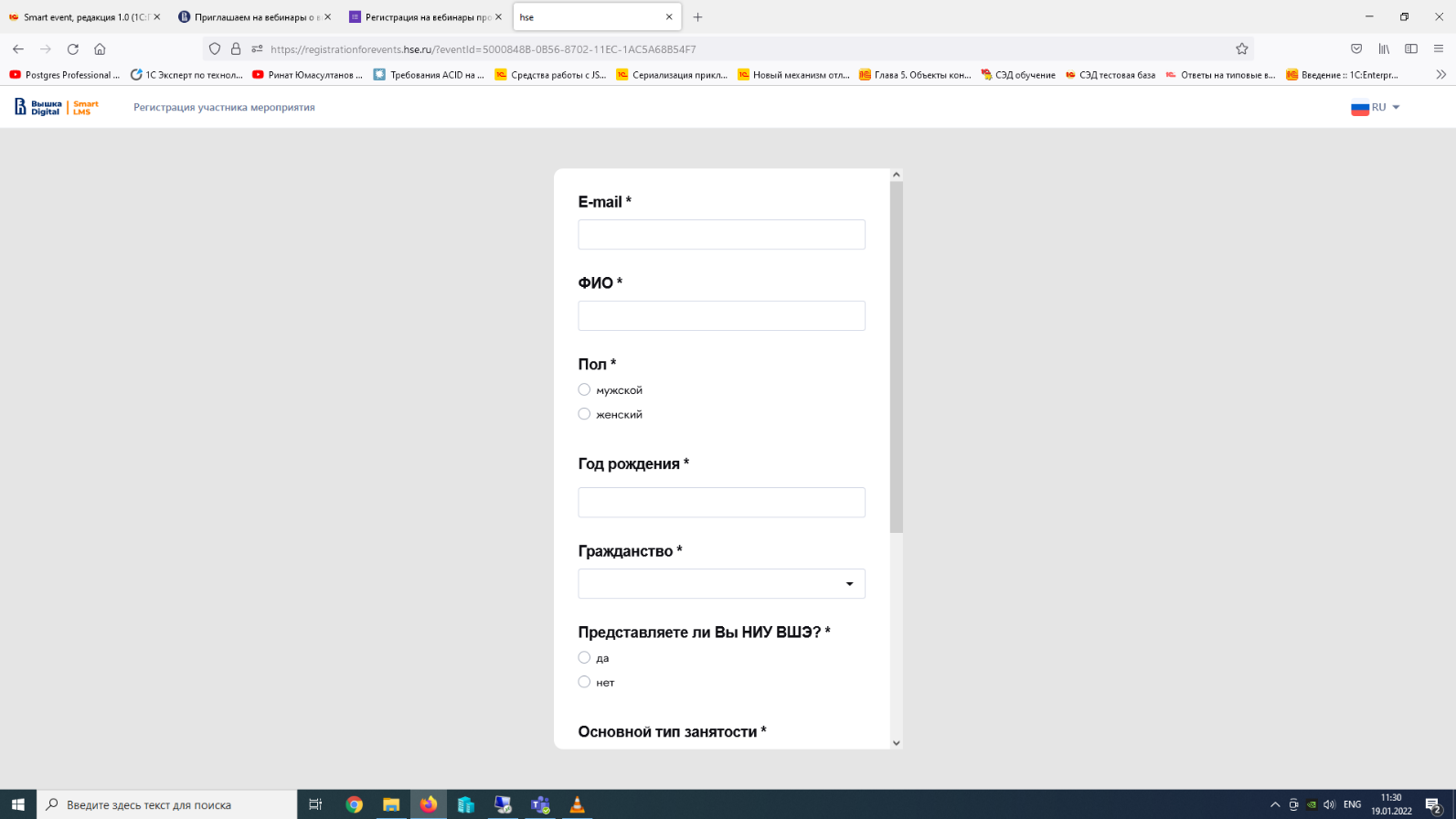 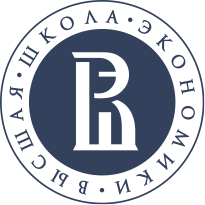 Управление рассылками
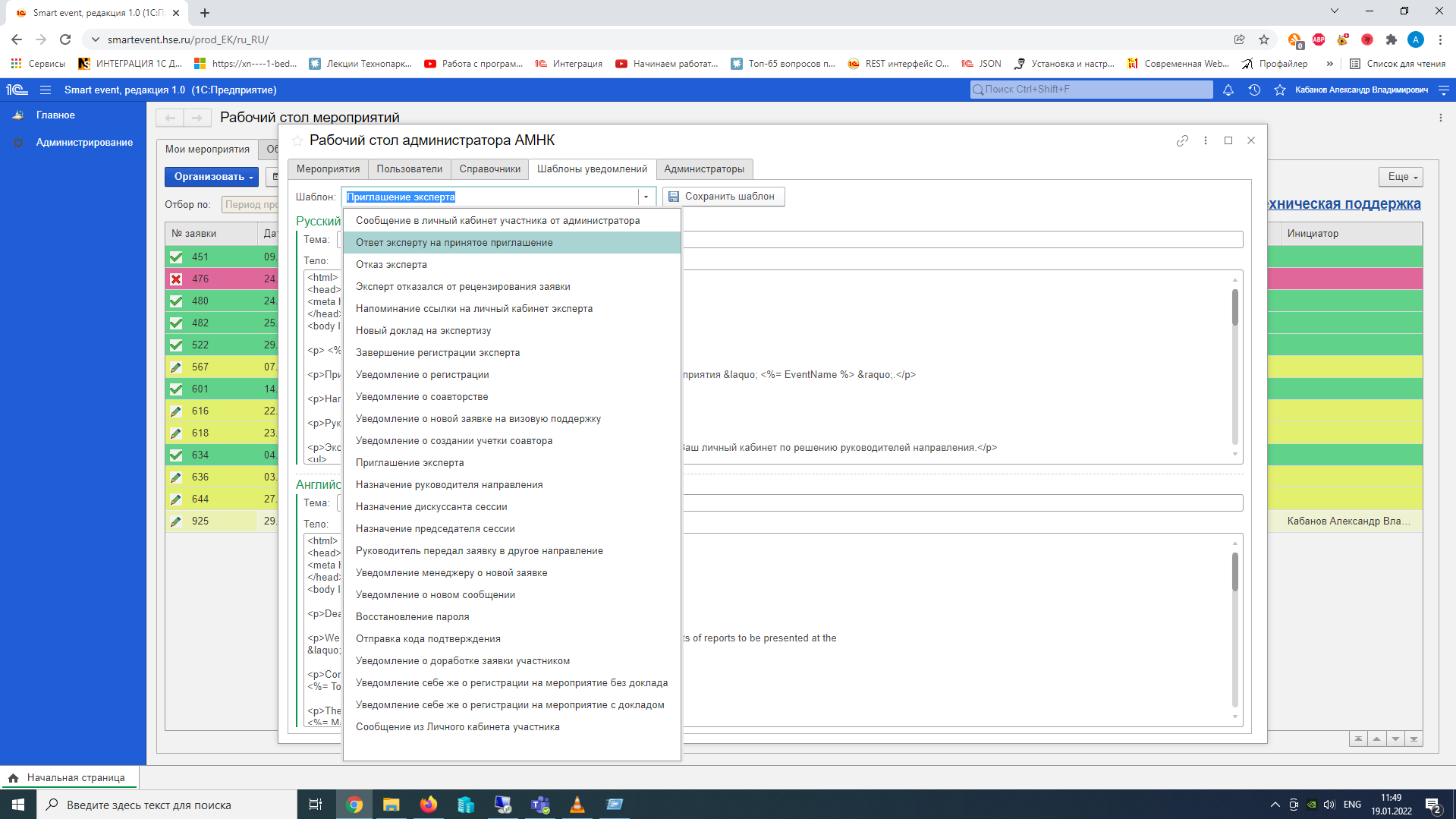 7
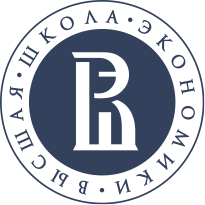 Управление секциями
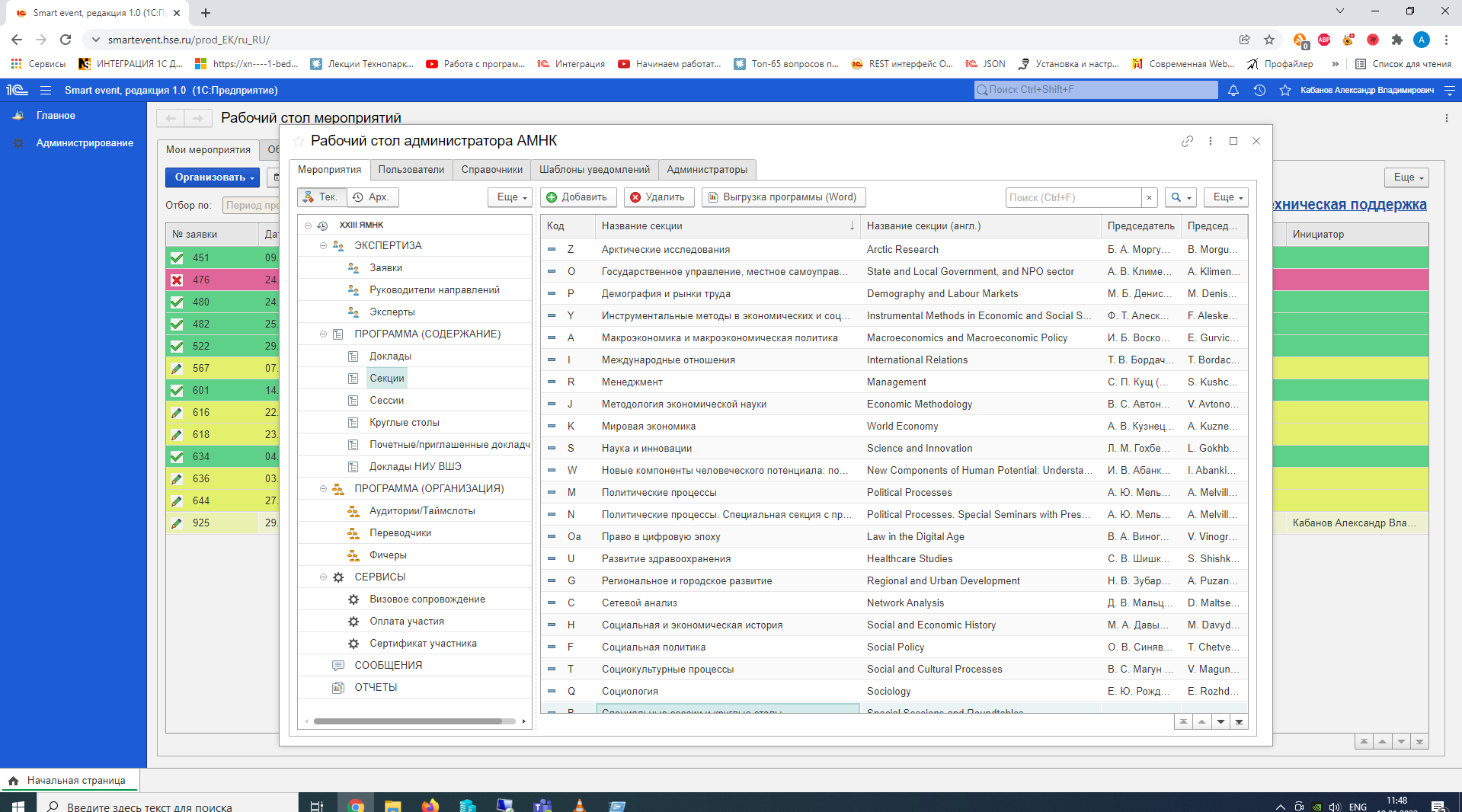 8
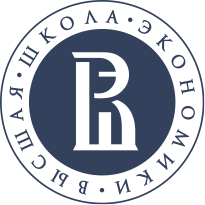 Управление отчетами
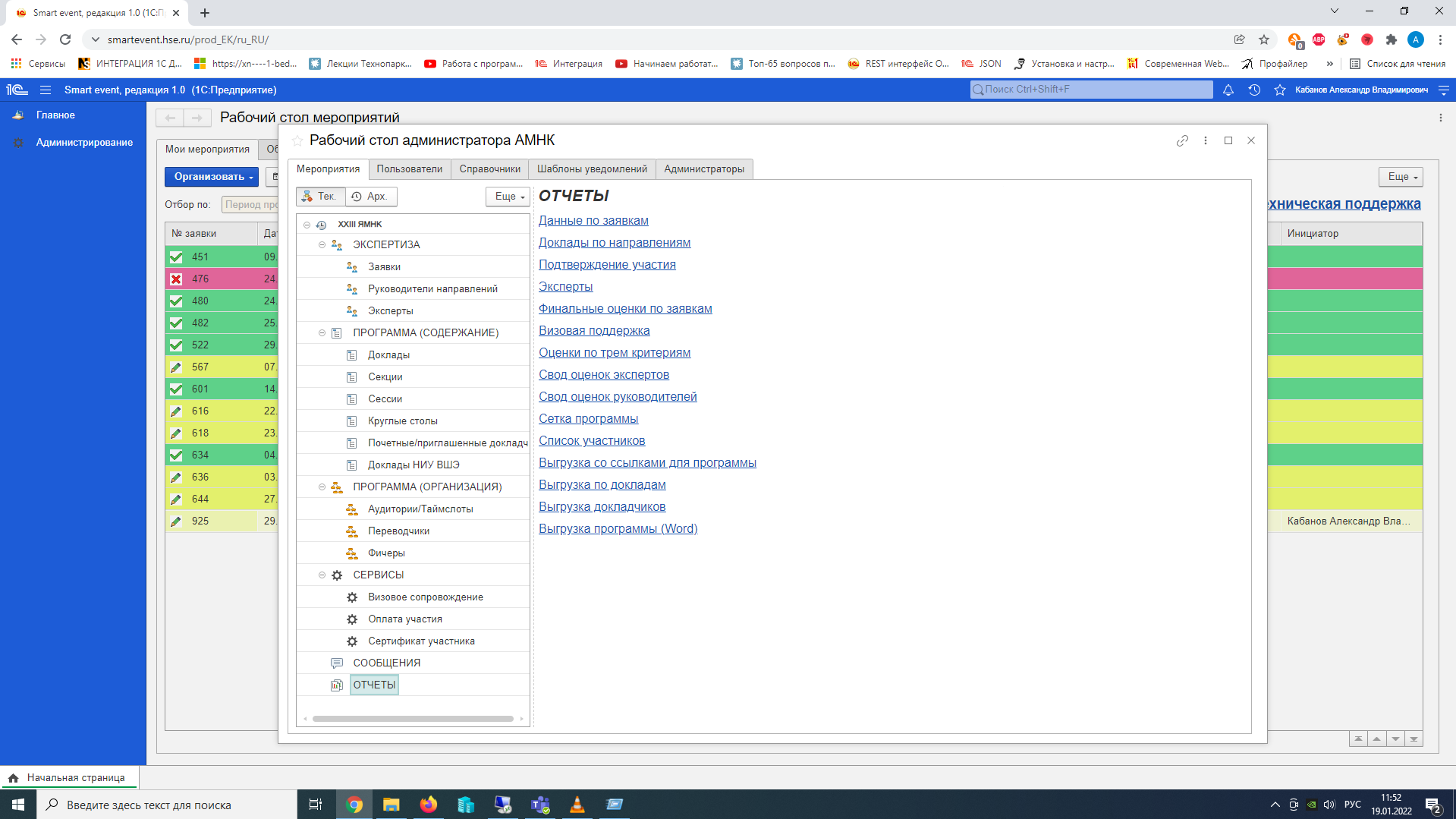 9
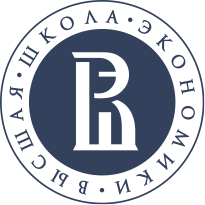 Мобильное приложение SmartEvent
Оперативные сервисы
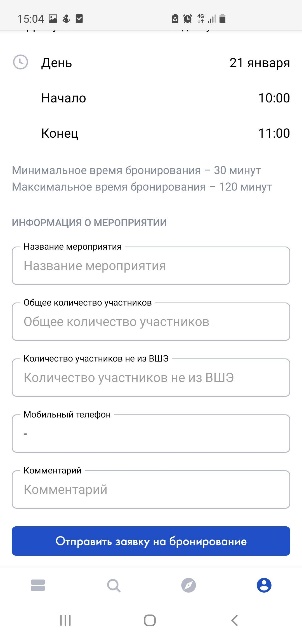 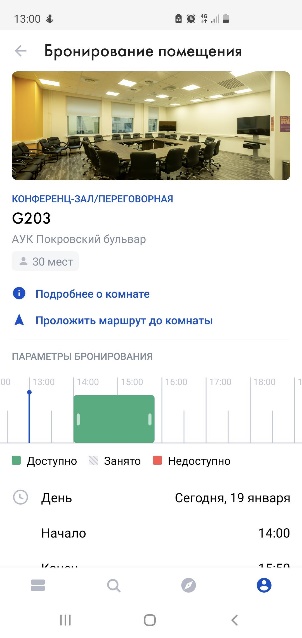 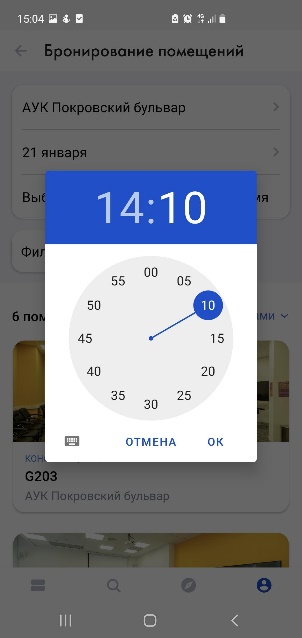 Обзор помещений и их технического оснащения

Обзор календаря занятости помещений

Быстрое бронирование помещений под мероприятия и встречи
10
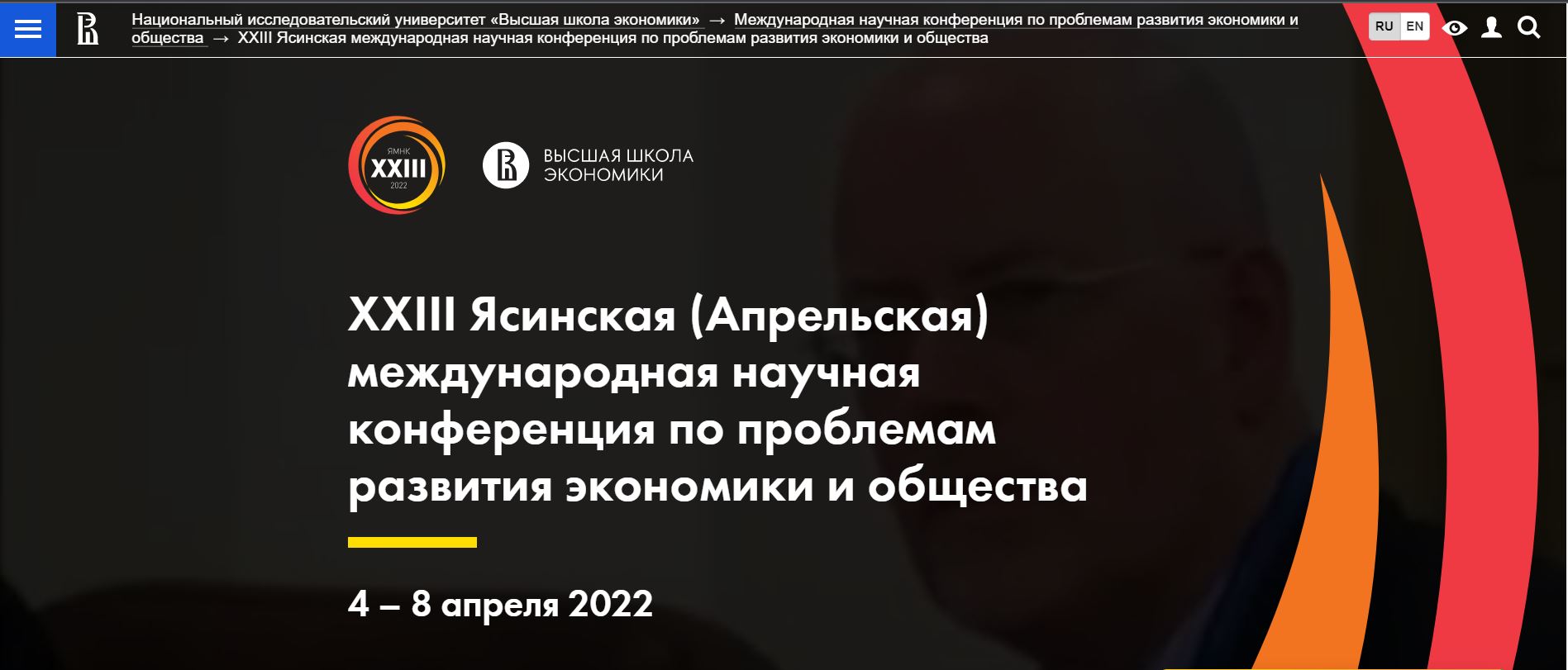 Ясинская международная научная конференция (Апрельская конференция) в SmartEvent
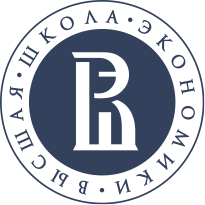 2000+участников
200+иностранных участников
50+российских регионов
55стран участниц
700+докладов секционных заседаний
25тематических направлений
Ясинская конференция в системах НИУ ВШЭ. «Изнанка» организационных процессов:
ФРОНТ
БЭК
Портал НИУ ВШЭ (фронт):
Личный кабинет:
Мобильное приложениеЯсинской конференции:
SmartEvent с учетом интеграций*:
Общая информация о конференции
Подача заявок на участие
Личный кабинет участника
Личный кабинет эксперта
Личный кабинет руководителя
Управление мероприятием и секциямиУправление рассылками
Управление помещениями и оборудованием
Управление доступом на территориюУправление участниками и докладамиСбор статистики и формирование отчетности
Вход в личный кабинет
Коды доступа к персональным онлайн-мероприятиям
Динамически обновляемая программа Конференции
*7 интегрированных систем
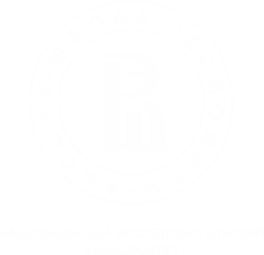 www.hse.ru
12